В МИРЕ ЛОГИКИ И ЛИТЕРАТУРЫ
БЛИЦТУРНИР
Преподаватель ГБОУ СОШ 1108 Игошина Л.М. 
 Москва
«И тридцать витязей прекрасных Чредой из вод выходят ясных…»
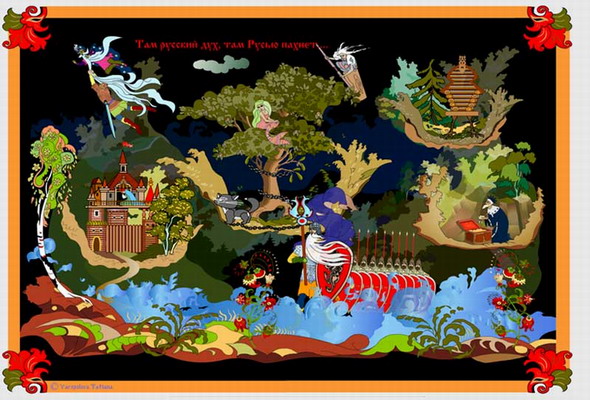 ЗАДАЧА
С первой волной на берег вышли 9 витязей, со второй – 11. Сколько витязей вышли на берег с последней волной?
Решение:
30 – (11 + 9) = 30 – 20 = =10 (в.)

Ответ: 10 витязей.
«Три девицы под окном Пряли поздно вечерком…»
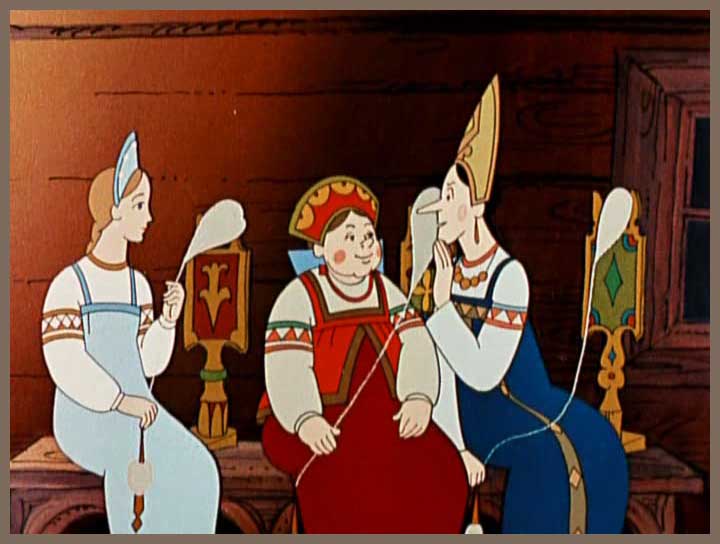 ЗАДАЧА
Старшая сестра – 20 г пряжи
Средняя сестра - ?, на 8 г больше, 
чем старшая                                                     
Младшая сестра – 2 г пряжи
Решение:
20 + (20 + 8) + 2 = 50 (г) 

Ответ: всего 50 г пряжи.
«Пушки с пристани палятКораблю пристать велят…»
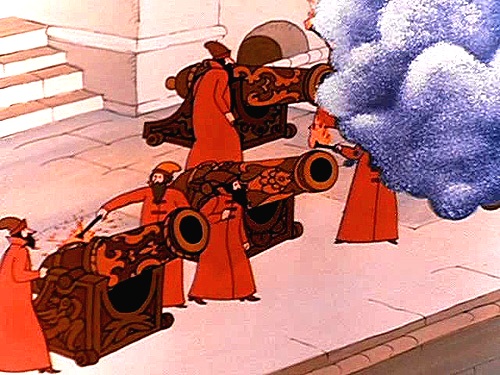 ЗАДАЧА
Всего прозвучало 10 выстрелов. Сколько было пушек, если каждая выстрелила дважды?
Решение:
1    2    3    4    5
Ответ: 5 пушек.
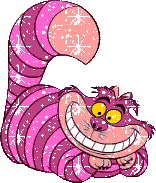 МОЛОДЦЫ!
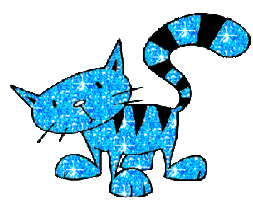